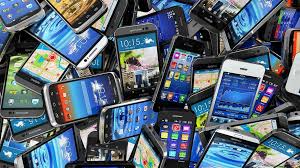 Smart-eno
3 ENO 
ISTITUTO PORTA
MILANO
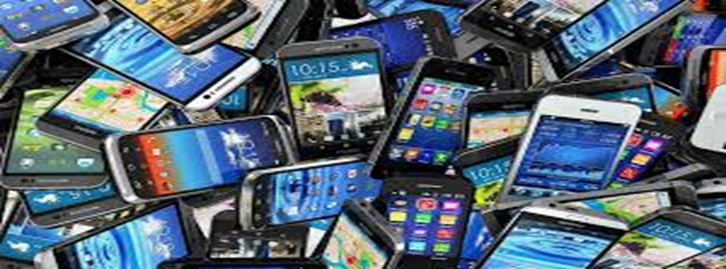 DESCRIZIONE SMART-ENO
L’impresa produce Smartphne, lettori MP3/MP4, lettori e-book di ultima generazione e i relativi accessori.
Il problema più importante, che potremmo anche chiamare rischio imprenditoriale, per questo tipo d’impresa è essere al passo coi tempi, in un certo senso prevedere e creare i gusti dei consumatori.
Invece i rischi puri riguardano soprattutto i difetti di fabbricazione, il reperimento delle materie prime, il danneggiamento dei prodotti in magazzino o durante il trasporto.
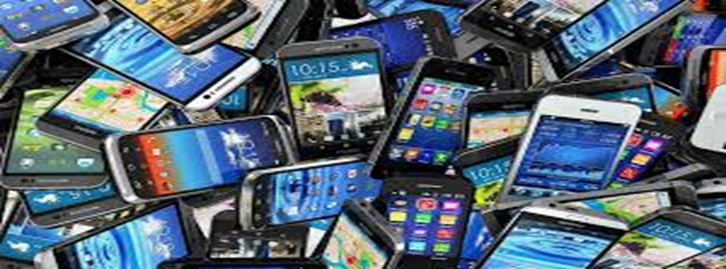 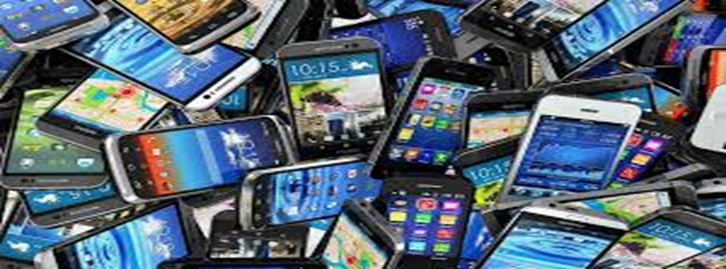 Imprevisti
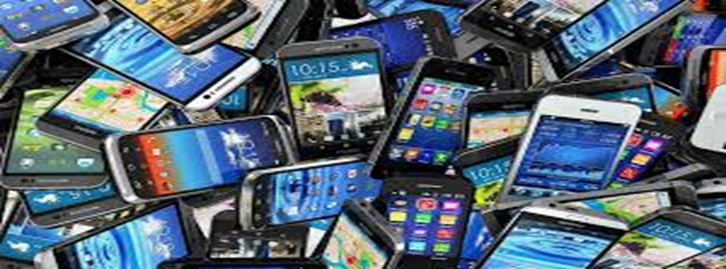 CONCLUSIONI
DURANTE LA FASE DI PREVISIONE DEI RISCHI, CI ERA SEMBRATO DI AVER PENSATO A TUTTO, MA QUANDO I COMPAGNI HANNO PENSATO AGLI EVENTI DANNOSI PER LA NOSTRA AZIENDA CI SIAMO RESI CONTO CHE NON ERA COSI’ E CHISSA’ QUANTE ALTRE SITUAZIONI SI POTREBBERO PRESENTARE. PER QUESTO MOTIVO IL TEMA DELLA PREVENZIONE DEI RISCHI MERITA MAGGIORI APPROFONDIMENTI E L’AIUTO DI UN CONSULENTE SPECIALIZZATO. DI SICURO ABBIAMO COMPRESO COME IL CONFRONTO CON I CONTRATTI ASSICURATIVI POSSA FAR VENIRE IN MENTE AZIONI DI PREVENZIONE E FAR SCEGLIERE LA GIUSTA PROTEZIONE DAI RISCHI, QUELLA CHE MINIMIZZI LE POSSIBILI PERDITE.